CHM 5681
Emission Quantum Yield
Source
# of photons out
Detector
F(em) =
hn
# of photons in
Sample
1
High Efficiency Emitters
Metal Ion Sensing
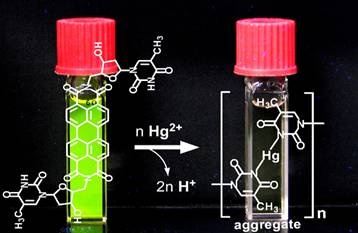 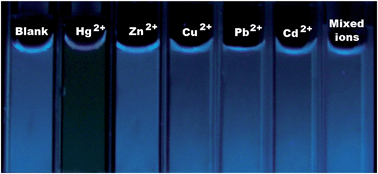 High Efficiency Emitters
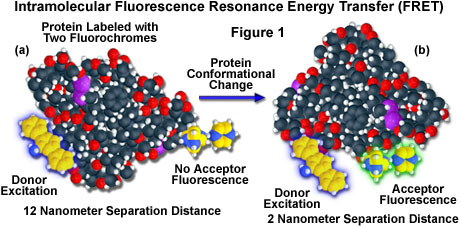 High Efficiency Emitters
OLED
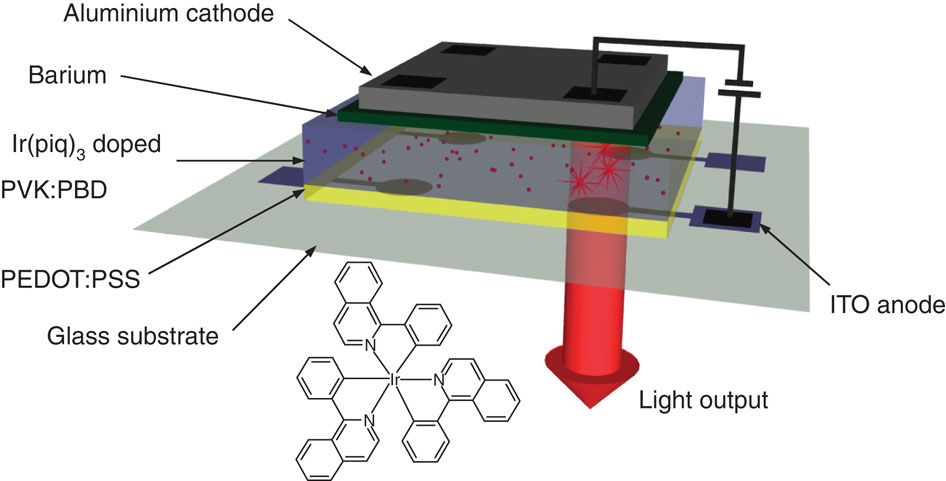 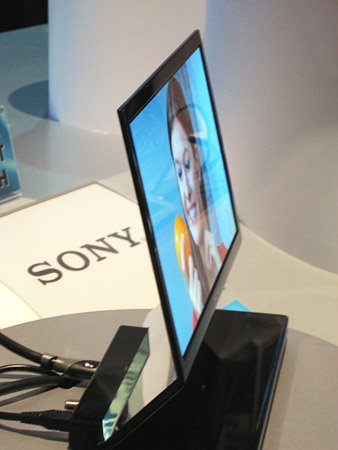 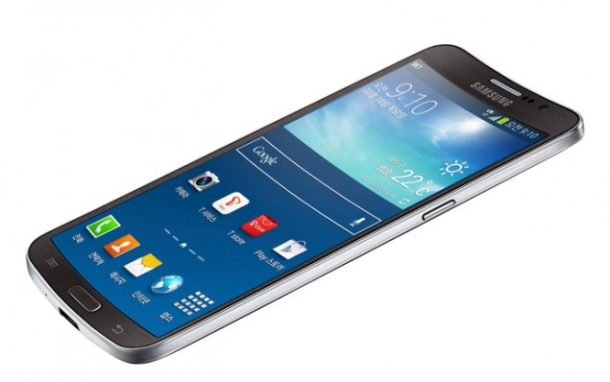 High Efficiency Emitters
Expression Studies
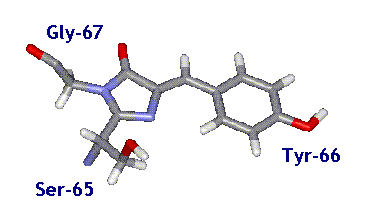 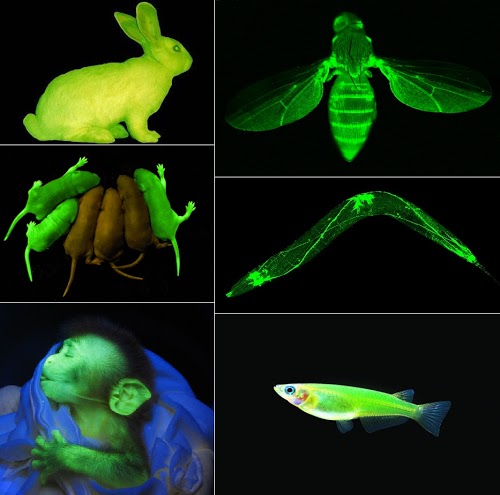 4-(p-hydroxybenzylidene)- imidazolidin-5-one
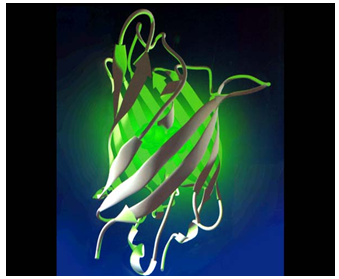 Green Fluorescent Protein
[Speaker Notes: Beta barrel]
High Efficiency Emitters
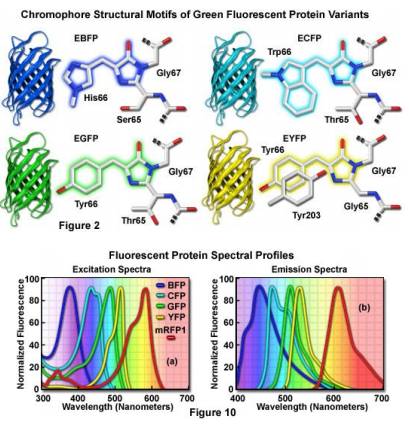 High Efficiency Emitters
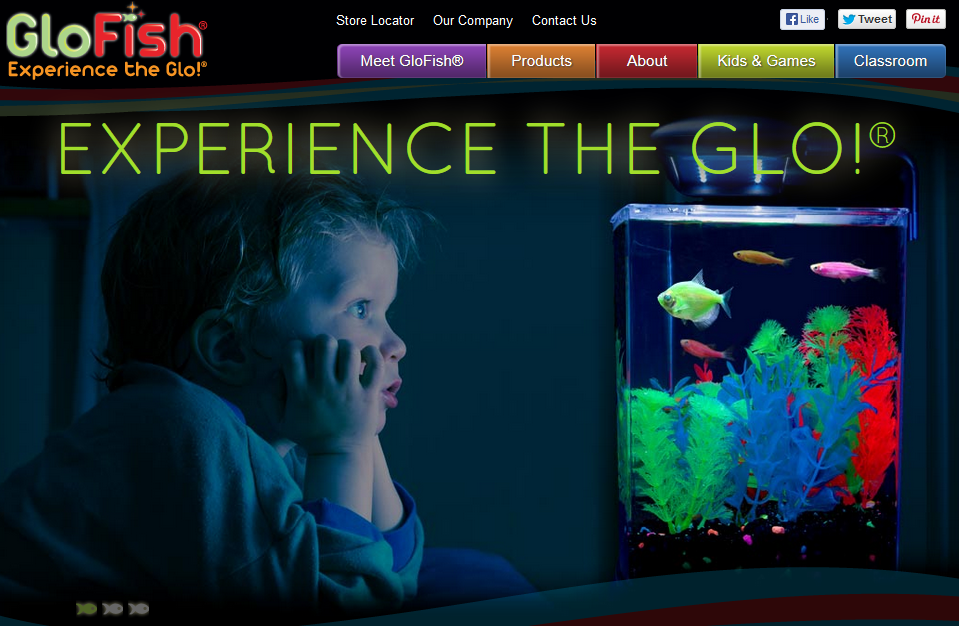 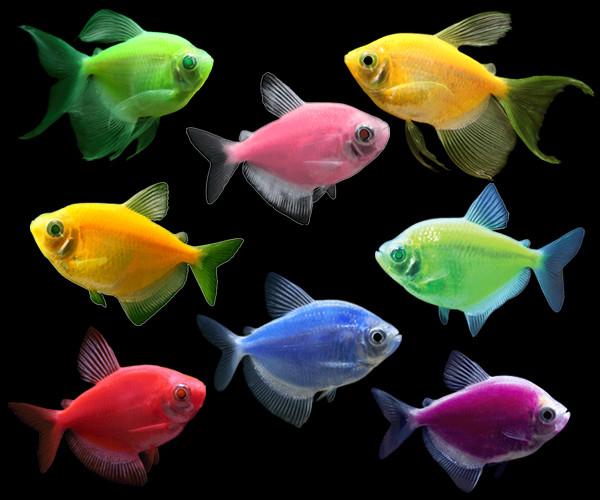 http://www.glofish.com/
Emission Quantum Yield
Source
Emission Quantum Yield (F)
Detector
hn
# of photons emitted
F =
# of photons absorbed
Sample
Ground State 
(S0)
Singlet Excited State (S1)
hn
hn
Excited State Decay
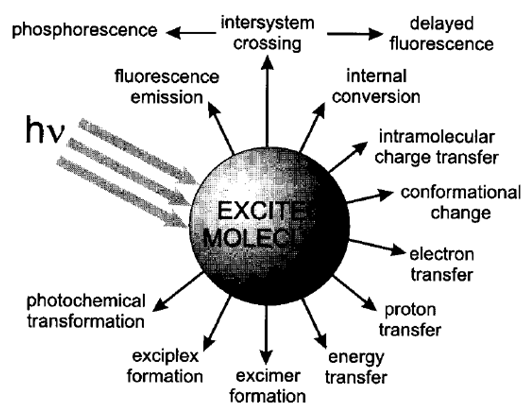 Radiative Decay
Excitation
Non-emissive Decay
Non-radiative Decay
# of photons emitted
F =
# of photons absorbed
Excited State Decay
Reaction Kinetics
kr  +  knr
kA
S0
S1
S0
If it is assumed that all processes are first order with respect to number densities of S0 and S1 (nS0 and nS1 in molecules per cm3)
S1
Then the rate Equation:
knr
kr
kA
Energy
kA = excitation rate
kr  = radiative rate
knr  = non-radiative rate
S0
Excited State Decay
Rate equation:
Sample is illuminated with photons of constant intensity, a steady-state concentration of S1 is rapidly achieved.
dnS1/dt = 0
S1
knr
kr
kA
kA = excitation rate
kr  = radiative rate
knr  = non-radiative rate
Energy
Substitution for photon flux and the relationship between kA and kr then (math happens):
S0
F = Emission Quantum Yield
Quantum Yield
# of photons emitted
=
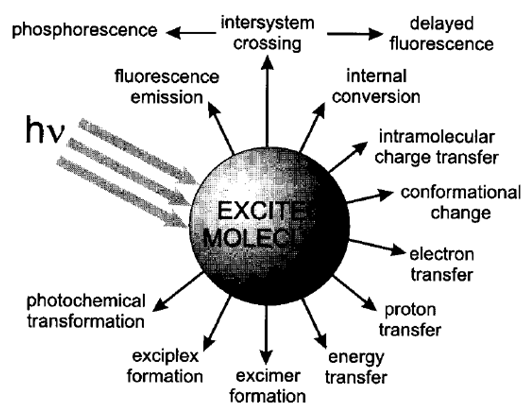 # of photons absorbed
kr
knr
Non-radiative Rates
kr
FF =
kr + knr
kr
FF =
kr + kchem + kdec + kET + ket + kpt + ktict + kic + kisc …
Rate constants:
kr       = radiative
kchem = photochemistry
kdec    = decomposition
kET    = energy transfer
ket     = electron transfer
kPT     = proton transfer
ktict   = twisted-intramolecular charge transfer
kic     = internal conversion
kisc    = intersystem crossing
Emission Quantum Yield
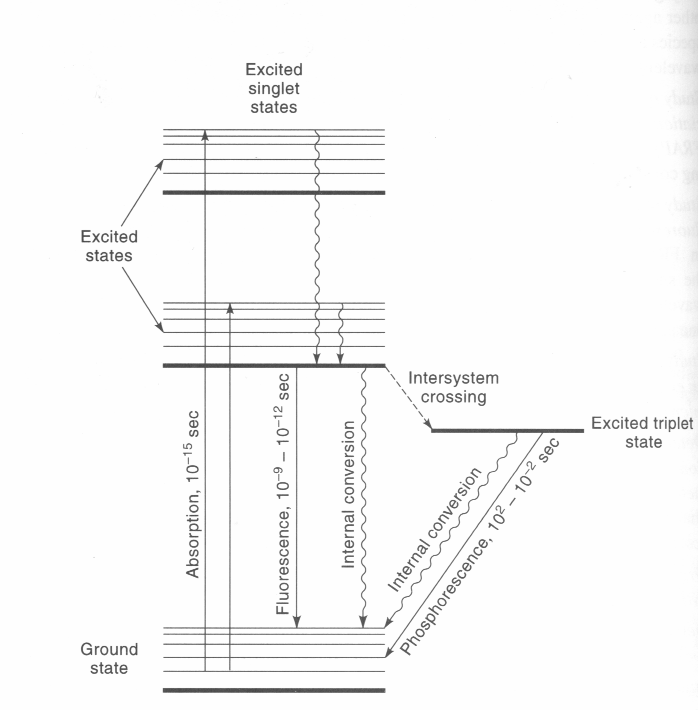 Quantum Yield:
Emission Quantum Yield
Emission Quantum Yield
# of photons emitted
F =
=  0 to 1
# of photons absorbed
Fluorescence Quantum Yield
kr
FF =
kr + kchem + kdec + kET + ket + kpt + ktict + kic + kisc …
1)   Internal conversion (kic)
	-non radiative loss via collisions with solvent or via internal vibrations.
2)   Quenching
	-interaction with solute molecules capable of quenching excited state
		(kchem, kdec, kET, ket )
3)    Intersystem Crossing Rate 
4)    Temperature
		- Increasing the temperature will increase of dynamic quenching
5)    Solvent
		- viscosity, polarity, and hydrogen bonding characteristics of the solvent
	-Increased viscosity reduces the rate of bimolecular collisions
6)    pH
	- protonated or unprotonated form of the acid or base may be fluorescent
7)    Energy Gap Law
Intersystem Crossing
S1
T2
T1
E
Excitation
Fluorescence
Intersystem Crossing
Phosphorescence
Increase in strength of spin-orbit interaction
S0
FPhosphorescence
FFluorescence
Atom Size
ISC
Temperature Dependence
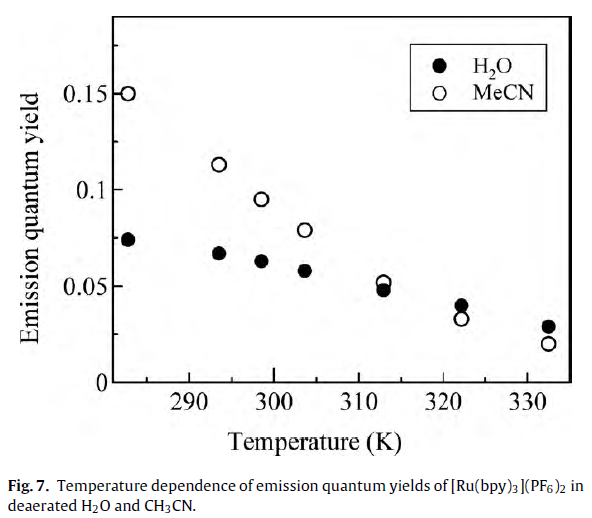 Measuring Quantum Yield
Source
Detector
hn
Sample
# of photons emitted
=
# of photons absorbed
We don’t get to directly measure F, kr or knr!
We do measure transmittance and emission intensity.
Measuring Quantum Yield
“Absolute” Quantum Yield
Relative Quantum Yield
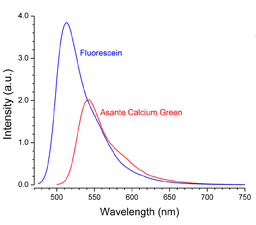 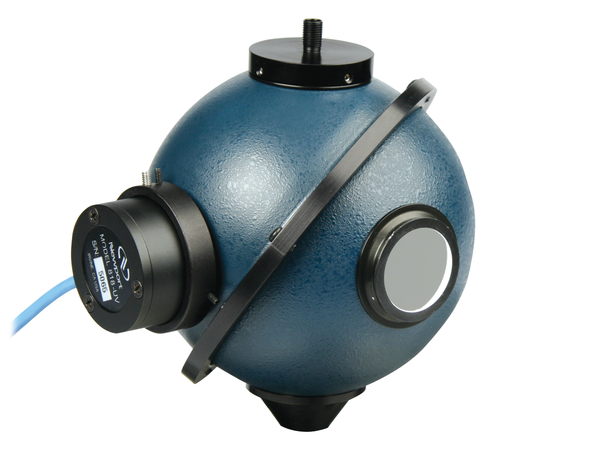 Relative Quantum Yield
# of photons emitted
=
# of photons absorbed
If is proportional to the amount of the radiation from the excitation source that is absorbed and Ff .
If  =  Ff I0 (1-10-A)
If     =  emission intensity
Ff   =  quantum yield
I0   = incident light intensity
A  = absorbance
If    ∝ Ff
If   ∝  A
Relative Quantum Yield
Ff    ∝  If
If  =  Ff I0 (1-10-A)
If    ∝  A
Compare  sample (S) fluorescence to reference (R).
(1-10-AR)
nS2
IS
FS
x
=
x
IR
FR
(1-10-AS)
nR2
Known
Reported
Measured
F   =  quantum yield
I     =  emission intensity
A   =  absorbance
n   =  refractive index
Relative Quantum Yield
Absorption
Emission
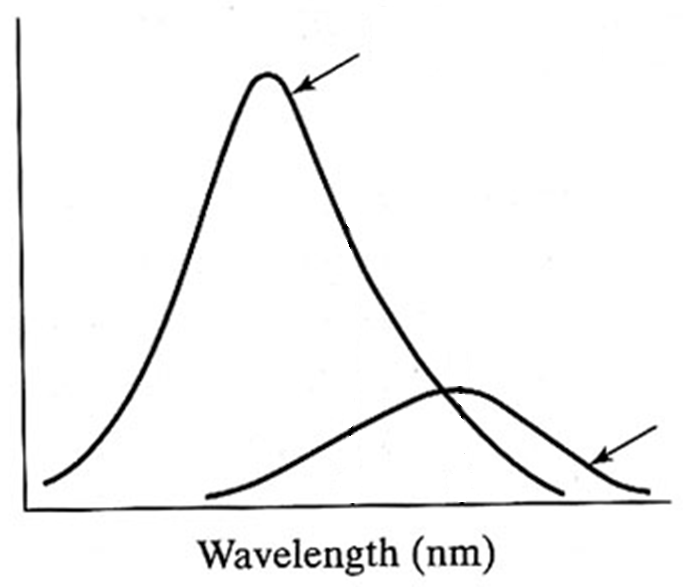 Reference Emission
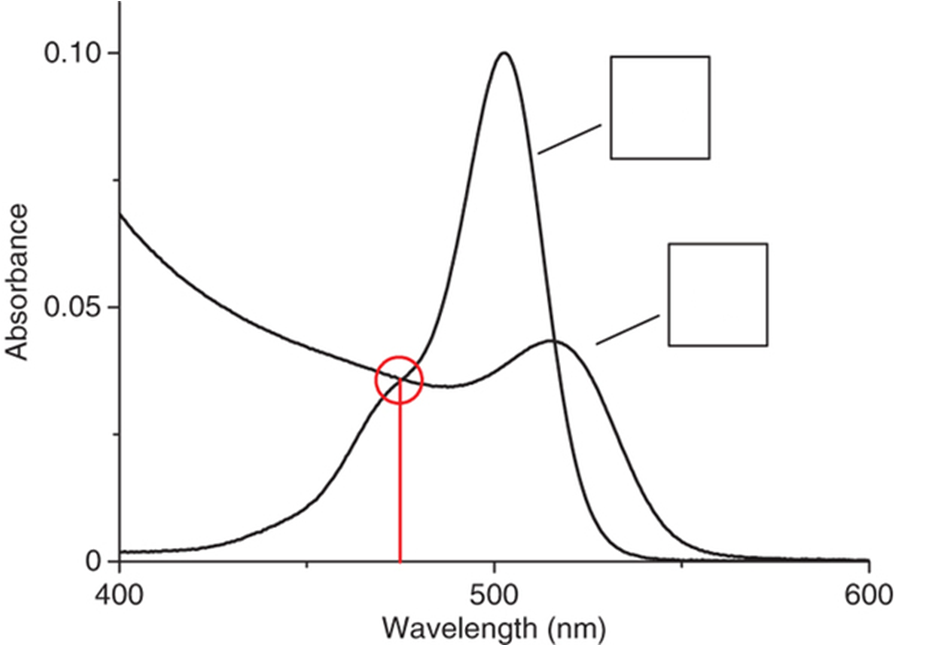 (1-10-AR)
nS2
IS
FS
AR
x
=
x
IR
FR
(1-10-AS)
nR2
I
AS
Sample Emission
Same instrument settings:
	excitation wavelength, slit widths, photomultiplier voltage…
Relative Quantum Yield
(1-10-AR)
nS2
IS
FS
x
=
x
IR
FR
(1-10-AS)
nR2
?
Excitation
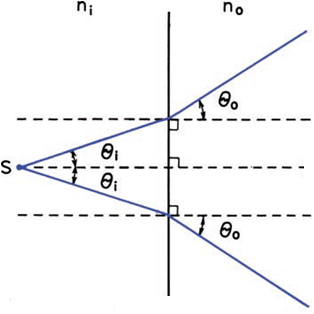 Snell’s Law:
Sinqi
ni
=
Detector
no
Sinqo
Emission
Sinqi2
nS2
=
nR2
Sinqo2
References
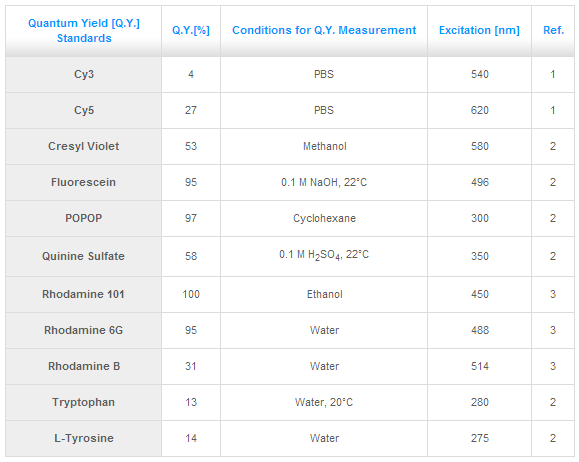 Relative Quantum Yield
Emission
Detector
Absorption
Detector
Source
(1-10-AR)
nS2
IS
FS
IF
x
=
x
P0
P
IR
FR
(1-10-AS)
nR2
Sample
Scatter
Reflectance
Relative Quantum Yield
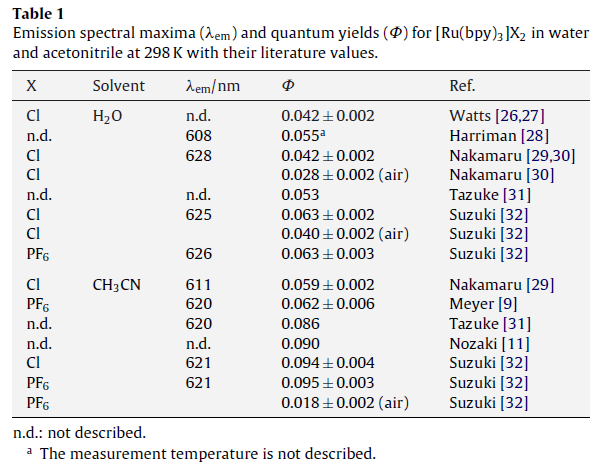 [Ru(bpy)3] 2Cl
in H2O
F = 0.042-0.063
[Ru(bpy)3] 2PF6
in MeCN
F = 0.062-0.095
Relative Quantum Yield
Minimizing Error:
 Sample/Reference with similar:
- Emission range
- Quantum yield
 Same Solvent
 Known Standard	
 Same Instrument Settings
- Excitation wavelength
- Slit widths
- PMT voltage
(1-10-AR)
nS2
IS
FS
x
=
x
IR
FR
(1-10-AS)
nR2
Measuring Quantum Yield
“Absolute” Quantum Yield
Relative Quantum Yield
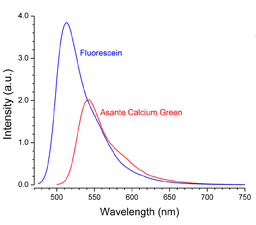 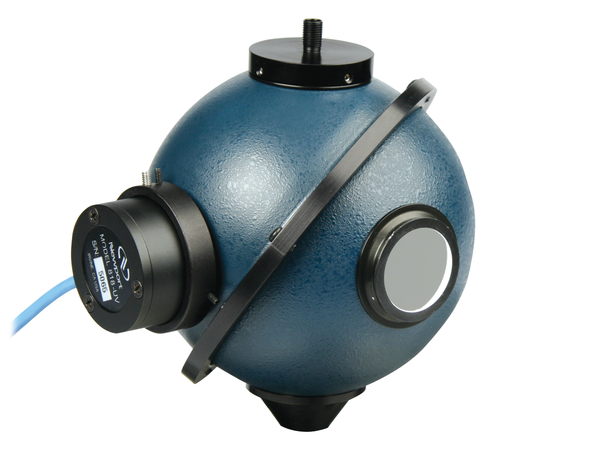 Absolute Quantum Yield
# of photons emitted
F =
# of photons absorbed
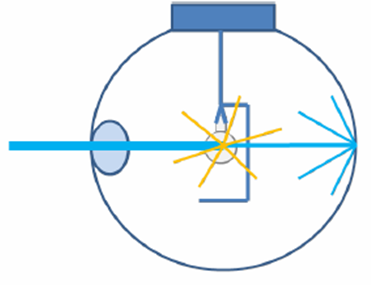 Source
Detector
Integrating Sphere
Absolute Quantum Yield
Hamamatsu: C9920-02
(99% reﬂectance for wavelengths from 350 to 1650 nm and over 96% reflectance for wavelengths from 250 to 350 nm)
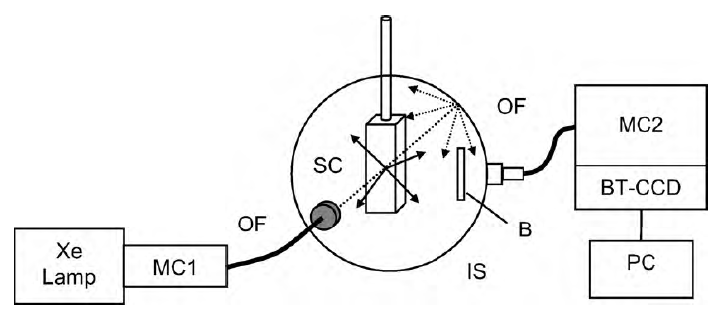 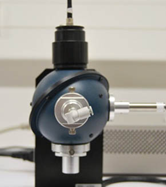 Fig. 2. Schematic diagram of integrating sphere (IS) instrument for measuring absolute fluorescence quantum yields. MC1, MC2: monochromators, OF: optical fiber, SC:
sample cell, B: buffle, BT-CCD: back-thinned CCD, PC: personal computer.
Absolute Quantum Yield
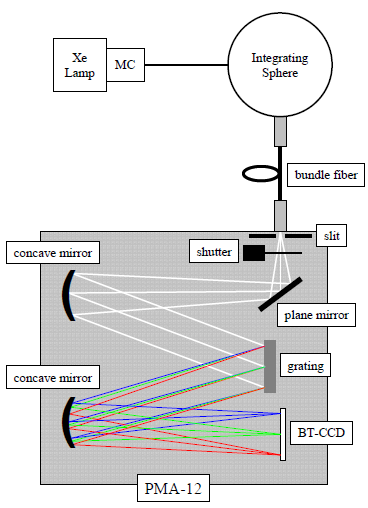 Full Spectrum
Instrumentation
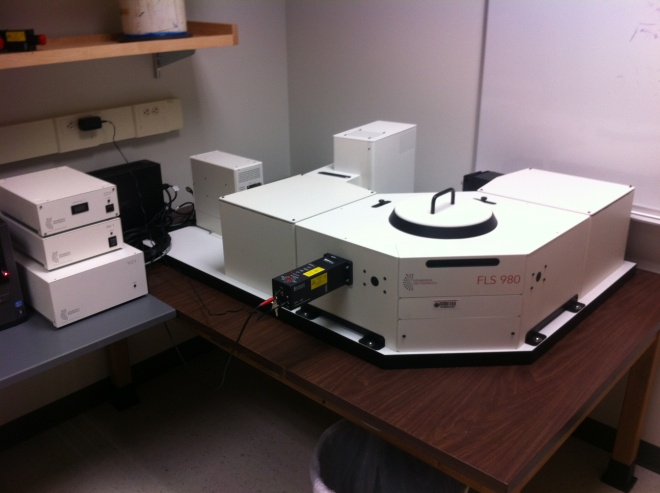 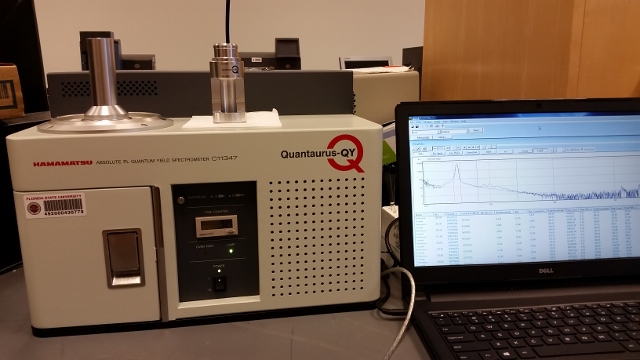 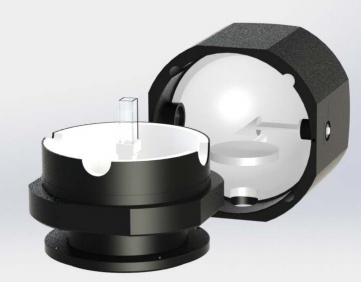 Hamamatsu Quantaurus-QY Spectrometer
Edinburgh FLS980
Hanson Group
CSL 5306
MAC Lab
CSL 116
450 W Xenon arc lamp
250-900 nm excitation
PMT detector (300-850 nm)
150 W Xenon arc lamp
250-850 nm excitation
CCD detector (200-950 nm)
Data Acquisition
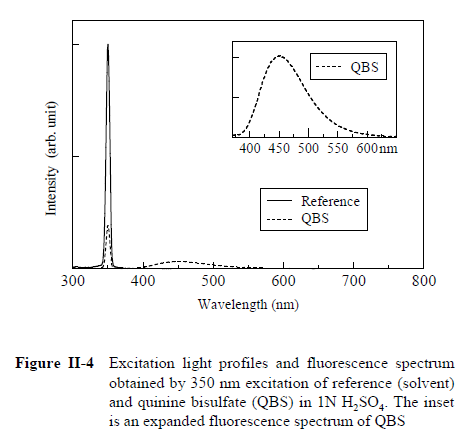 Set excitation l
Insert reference
	- holder + solvent
Irradiate Reference
Detect output across 
		- excitation and emission
5)    Insert Sample
	Holder + solvent + sample
6)    Repeat 3 and 4
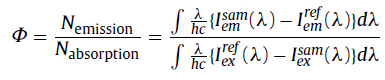 Absolute Quantum Yield
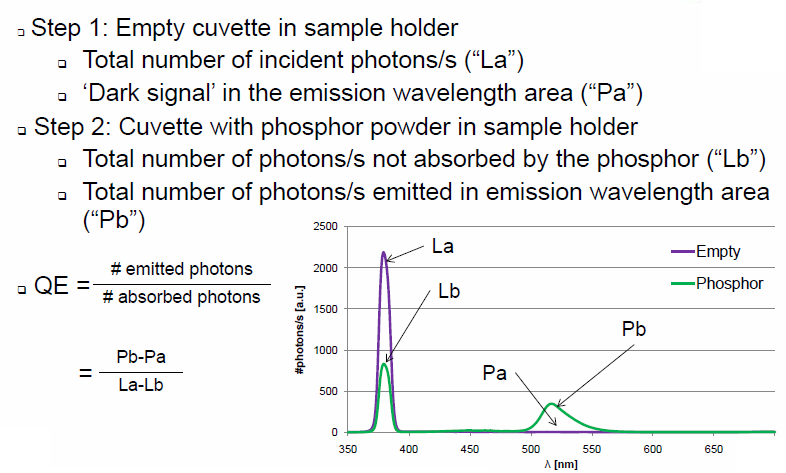 Absolute Quantum Yield
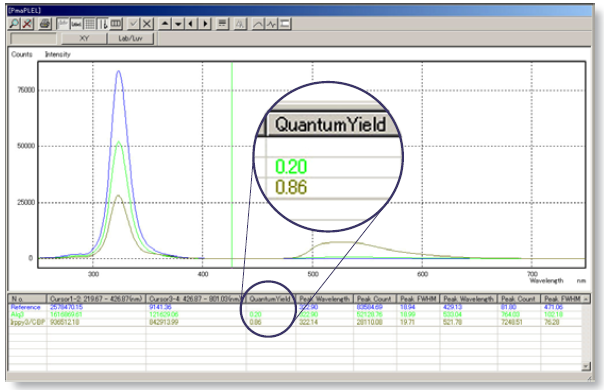 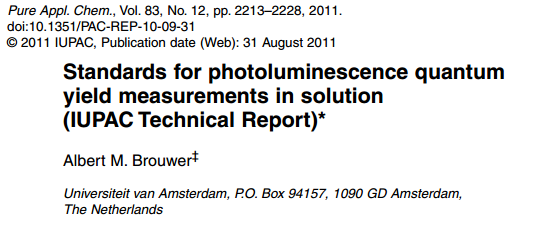 Self Absorption/Filter Effect
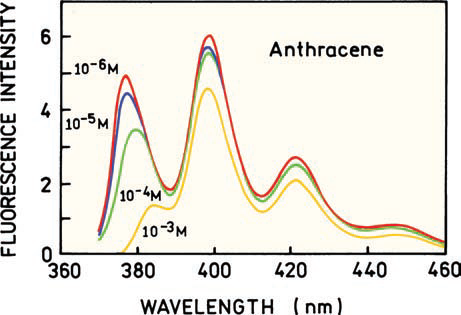 Anthracene
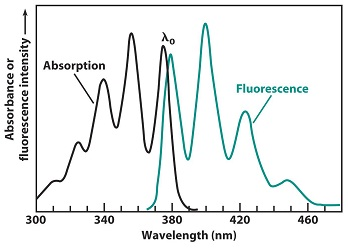 Self Absorption/Filter Effect
Inner filter effect
Fluorescence intensity
(1-10-AR)
nS2
IS
FS
x
=
x
IR
FR
(1-10-AS)
nR2
If  =  Ff I0 (1-10-A)
Concentration (M)
Single Crystal Measurements
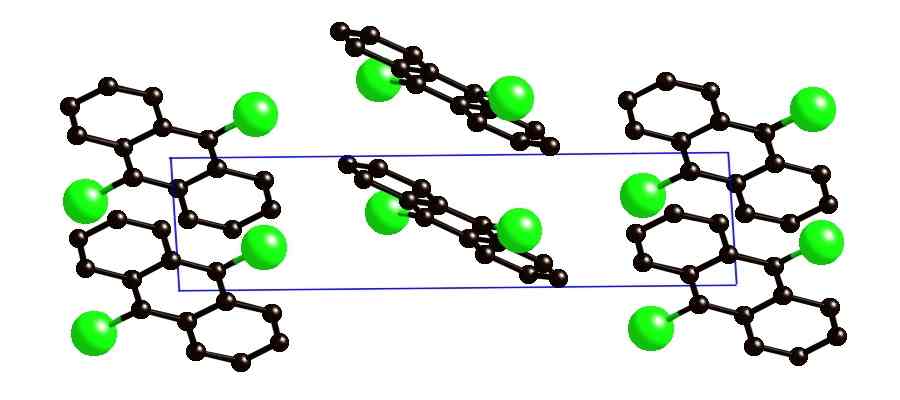 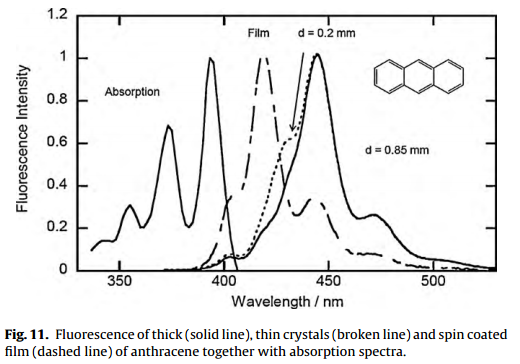 Quantum Yield and Lifetime
Substitution for photon flux and the relationship between kA and kr then (math happens):
Intrinsic or natural lifetime (tn):
lifetime of the fluorophore in the absence of non-radiative processes
1
tn =
kr
Radiative Rate and Extinction Coefficient:
Extinction Coefficient
Radiative Rate
kr
=
tn
n: refractive index of medium	
: position of the absorption maxima in wavenumbers [cm-1]
: absorption coefficient
Relationship between absorption intensity and fluorescence lifetime
Strickler and Berg “Relationship between Absorption Intensity and Fluorescence Lifetime of Molecules” J. Chem. Phys. 1962, 37, 814.
Strickler-Berg relation
    
    The relation of the radiative lifetime of the molecule and the absorption
    coefficient over the spectrum
kr
=
tn
N1a : number of molecules in state 1a
v 1a   2b : frequency of the transition
Relationship between Einstein A and B coefficients
Suppose a large number of molecules, immersed in a nonabsorbing medium with
refractive index n, to be within a cavity in some material at temperature T,

The radiation density within the medium is given by Planck’s blackbody radiation law,
Blackbody Radiation
-(1)
By the definition of the Einstein transition probability coefficients,
the rate of molecules going from lower state 1 to upper state 2 by absorption of radiation,
-(2)
Einstein transition probability coefficients
The rate at which molecules undergo this downward transition is given by
-(3)
spontaneous emission probability
induced emission probability
At equilibrium the two rates must be equal, so by equating (2) and (3),
Relationship between Einstein A and B coefficients
-(4)
According to the Boltzmann distribution law, the numbers of molecules in the two
states at equilibrium are related by
Ratio of molecules in the ground and excited state
-(5)
Substitution of Eqs. (1) and (5) into (4) results in Einstein’s relation,
-(6)
Relationship B coefficient to Absorption coefficient
The radiation density in the light beam after it has passed a distance x cm through
the sample, the molar extinction coefficient           can be defined by
Radiation Density
Photons per distance
C: concentration in moles per liter
If a short distance dx is considered, the change in radiation density may be
-(7)
For simplicity, all the molecules will be assumed to be in the ground vibronic state,
-(8)
The number of molecules excited per second with energy hv is given by
Excitations/second
-(9)
Relationship B coefficient to Absorption coefficient
Combining Eqs. (7), (8), and (9), it is found
-(10)
Probability of a single excitation transition
the probability that a molecule in state 10 will absorb of energy hv and go to some excited state
To obtain the probability of going to the state 2b, it must be realized that this can occur
with a finite range of frequencies, and Eq. (10) must be integrated over this range. Then
-(11)
If the molecules are randomly oriented, the average probability of absorption for
a large number of molecules, Eq (2) give a similar relation to (11)
-(2)
-(12)
Probability for all excitation transitions
The probability coefficient for all transitions to the electronic state 2
-(13)
Lifetime relationship for molecules
The wavefunctions of vibronic states are functions of both the electronic coordinates x
and the nuclear coordinates Q,
-(14)
If M(x) is the electric dipole operator for the electrons, the probability for induced
Absorption or emission between two states is proportional to the square of the
Matrix element of M(x) between two states
-(15)
Using (14), the integral in this expression can be
Relating Excitation Probability to Relaxation Probability of atoms
where
Electronic transition moment integral for the transition
Assuming the nuclei to be fixed in a position Q
Since the       comprise a complete orthonormal set in Q space
Lifetime relationship for molecules
It can be expand in a power series in the normal coordinates of the molecule
-(16)
For strongly allowed transitions in a molecule, the zeroth-order term is dominant
Then (15) reduces to
-(17)
Expanding the model to molecules
Taking the appropriate sums, we find
-(18)
The rate constant for emission from the lowest vibrational level of electronic state 2
to all vibrational levels of state 1,            , can be written by using Eqs. (6) and (17)
-(19)
It is desirable to be able to evaluate the term                                           experimentally .
If the fluorescence band is narrow, v3 can be considered a constant and removed from
the summation, the remaining sum being equal to unity
By dividing by
Lifetime relationship for molecules
Relating relaxation probabilities to lifetime for a single transition
Lifetime relationship for molecules
The sums over all vibronic bands can be replaced by integrals over the fluorescence
spectrum, so the expression reduces to
Expanding to all transitions
Now, by combining Eqs. (13), (18), and (19), we obtain
Finally a relationship between lifetime and extinction coefficient
-(20)
It is convenient to write this equation in terms of the more common units
kr
Extinction Coefficient
-(21)
Lifetime
g1 and g2 : degeneracies of the 1, 2 states
Quantum Yield and Lifetime
Math happens:
# of photons emitted
=
# of photons absorbed
Intrinsic or natural lifetime (tn):
lifetime in the absence of non-radiative processes (F = 1)
Experimental lifetime (t):
lifetime with radiative and non-radiative processes
1
1
tn =
t   =
kr  +  knr
kr
Algebra happens:
knr = (1 − F)/t
t
kr = F/t
F
=
tn
F and t from experiment, calculate kr and knr
Radiative vs Non-radiative
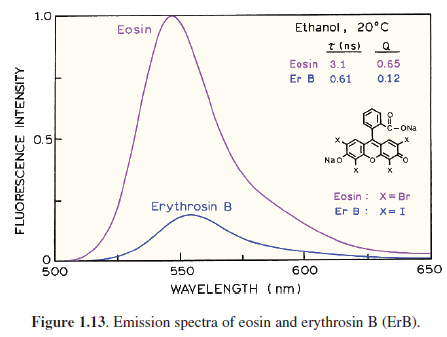 knr = (1 − Φ)/τ
kr = Φ/τ
Same extinction coefficient 
  Same radiative rate 
  knr larger with I
Quantum Yield and Lifetime
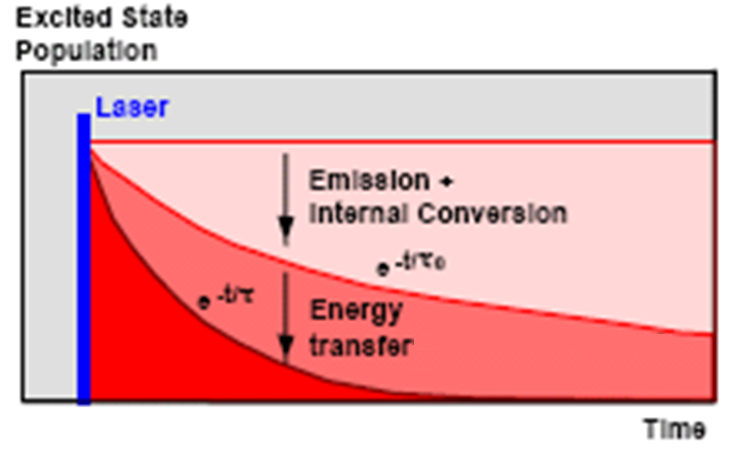 Unquenched Emission
kr
F  =
kr + kic
t   =
t   =
1/(kr  +  kic  +  kET)
1/(kr  +  kic)
With an acceptor molecule
t
F
knr
kET
kr
F  =
kr + kic + kET
Quantum Yield and Lifetime
Unquenched Emission
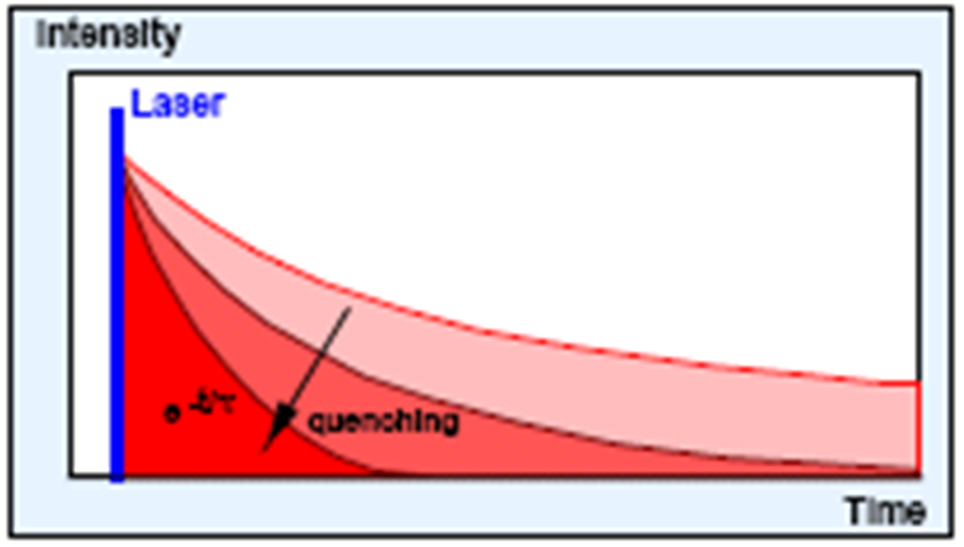 kr
F  =
kr + kic
t   =
t   =
1/(kr  +  kic  + kq[C])
1/(kr  +  kic)
With a quenching molecule
t
F
knr
[C]
kr
F  =
kr + kic + kq[C]
Side Note: Energy Gap Law
kr
F =
kr + knr
Large Gap
Small Gap
Higher energy absorption/emission
Lower energy absorption/emission
E1
knr
E
E
E1
knr
E0
E0
Energy Gap Law
Energy Gap (DE)
knr
Poor overlap
Strong overlap
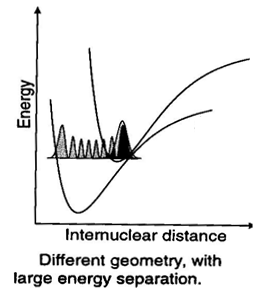 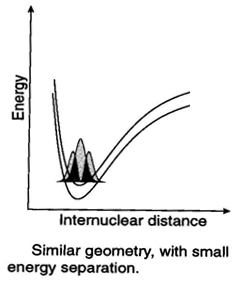 S1
S1
S1
S0
S0
S0
Energy Gap Law
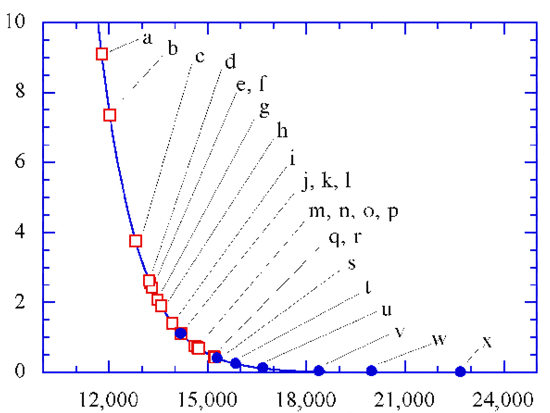 Energy Gap (DE)
knr
knr  (1011 s-1)
F
cm-1
nm
833
476
416
667
555
Energy Gap
If you red shift emission efficiency goes down!
knr  =  1013e-aDE (sec-1)
Implications of Energy Gap Law
Organic Solar Cells
Charge Separation
Excitation
hn
A
A-
A
kcs
C
C+
C*
C*
kcs
knr
h  ∝
kcs + knr
h  = Solar cell efficiency
A
Implications of Energy Gap Law
kcs
Energy Gap (DE)
kcs
knr
h  ∝
knr
kcs + knr
h
h  Solar cell efficiency
A
To increase efficiency:
Decrease DE
Reduce knr
Increase kcs
C*
Side Note: Photochemical Yield
Source
hn
Sample
# of reacted molecules
F =
# of photons absorbed
Actinometry
3
# of events
# of events
Reference
F  =
F  =
=
hn
# of absorbed photons
# of absorbed photons
5
hn
100% yield
# of absorbed photons  =  # of events
From NMR/UV-Vis/MS of the photoproduct…
Variables
   Photons/second/area
   Wavelength
   Absorption
   Extinction Coefficient
Sample
hn
hn
?% yield
From NMR/UV-Vis/MS…
=  60% yield
From Actinometer
Quantum Yield End
Any Questions?